1111111111111111111111111111111111111111111111111111111111111111
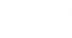 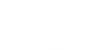 Unit 3  Writing Home
五年级下册
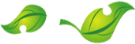 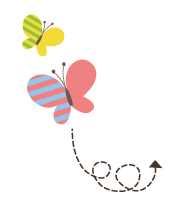 Again, Please!
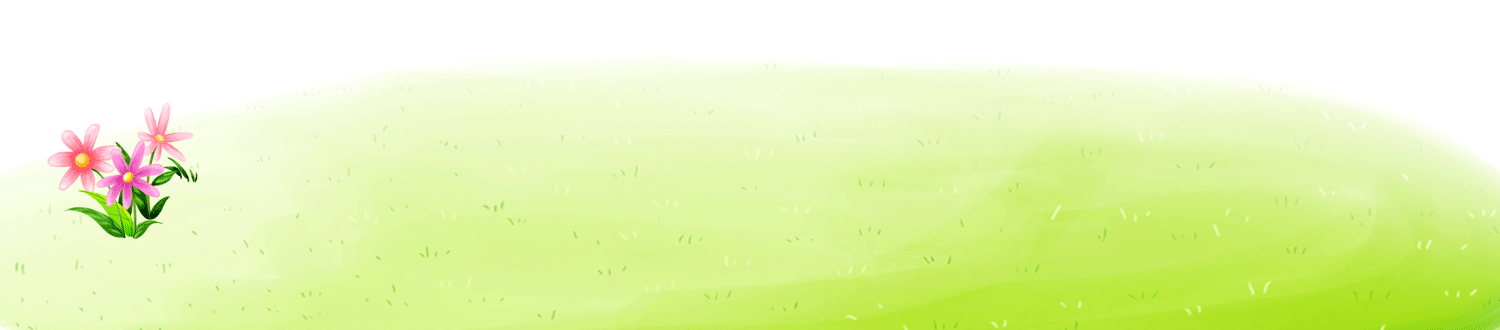 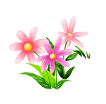 WWW.PPT818.COM
1. Listen and tick.
1                                                        2






3                                                         4
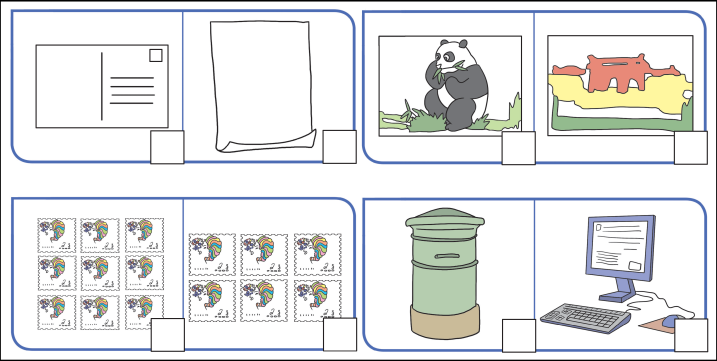 ×
√
√
√
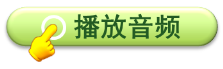 2. Listen and match.
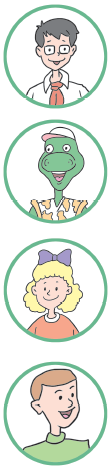 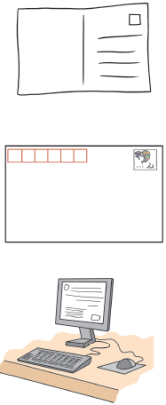 mother
Emma
parents
teacher
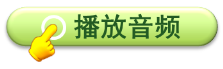 3. Read and write
picture　how　fine　left    send　write　right
Tom: Look，Mum ！ This postcard has a ________of a panda on it. I want to ______this postcard to Mike. It’s two yuan.
Mum: Okay. Let’s take it.
Tom: How do I ______a postcard ？
Mum: You write on the______. Put the address on the ______.
Tom: Okay.
picture
send
write
right
left
Dear Mike，
______ are you ？ I’m ______ ．China is great. I am having fun here.
Yours，
Tom
How
fine
4. Look and write
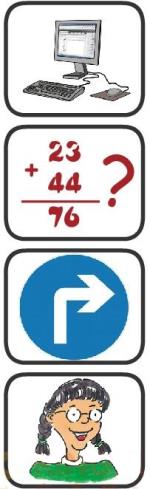 1. You write an e            on a c                  ．
2. Twenty three and forty four is seventy six. That’s w           .
3. Go straight and t           right. Then you can see the cinema.
4. I like my English teacher. She is very k            .
mail
omputer
rong
urn
ind
5. Read and match .
1. You don’t use your pen. You write and send it on your computer. What is it ？
2. You buy it in a shop when you travel. You send it to your friend or your family. It has a beautiful picture on it. What is it ？
3. You write it on paper. You use a stamp. You send it at the post office. What is it ？
4. You write “Happy Birthday ！” on it. Then you send it to your friend on his or her birthday. What is it ？
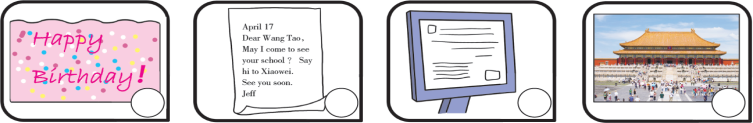 4
1
2
3
6. Read, draw and order.
1. A: Excuse me, how much _____the toy panda ?
    B: _____ _____ 30 yuan.
2. A: Hi. How much _____ the postcards ?
    B: _____ _____ 10 yuan.
3. A: Look! How much _____ the skirt ?
    B: _____ _____ 85 yuan.
4. A: How much _____ the apples ?
    B: _____ _____ 8 yuan.
    A: I also like those bananas. How much _____        _____?
    B: _____ _____ 6 yuan.
is
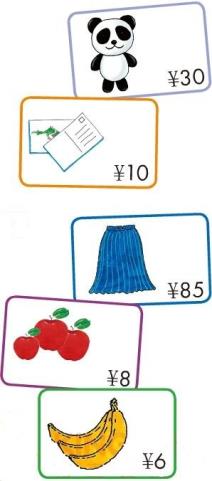 It       is
are
They   are
is
It       is
are
They   are
are
they
They   are
7. Read. Tick or cross.
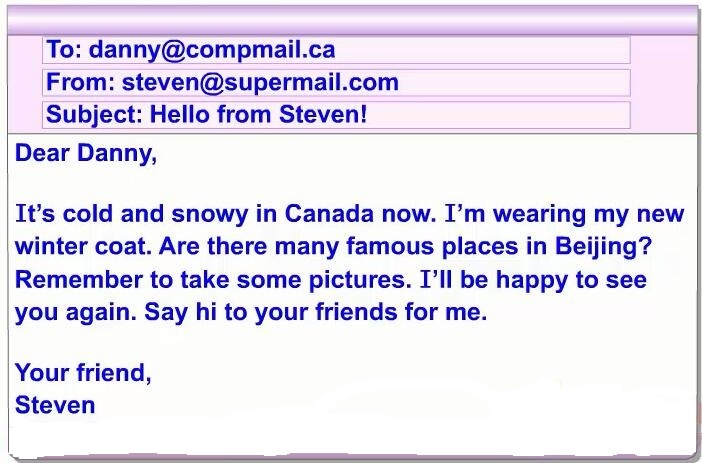 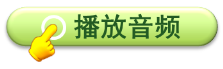 7. Read. Tick or cross.
1. Anna is a student.
 2. She has short brown hair.
 3. Her favourite colour is blue.
 4. She likes reading.
 5. She likes math.
 6. This is a letter from Mike to Anna.
√
×
×
√
√
×
8. Look and say.
Danny and Jenny’s Trip
 



They go on a trip ...      They want to buy ...                   It has ... 
                                                                                       Jenny wants to ...




   
  It has ...                  Danny sends an email to ...   They have fun in Beijing
Danny wants to ...
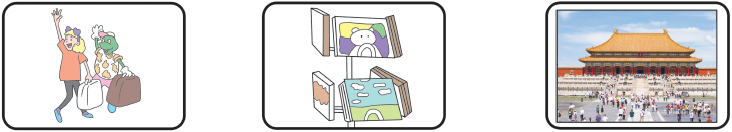 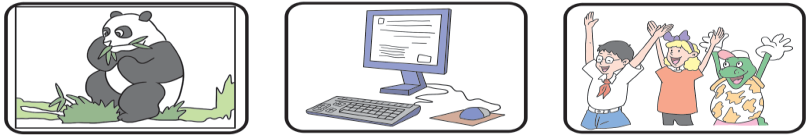 9. How am I doing?
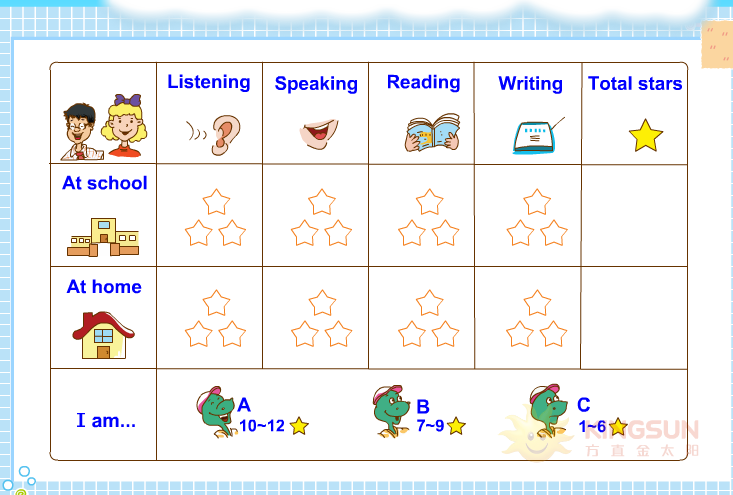 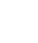 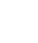 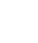